Войнівська загальноосвітня школа 
І-ІІІ ступенів
Система  роботи 
з охорони праці
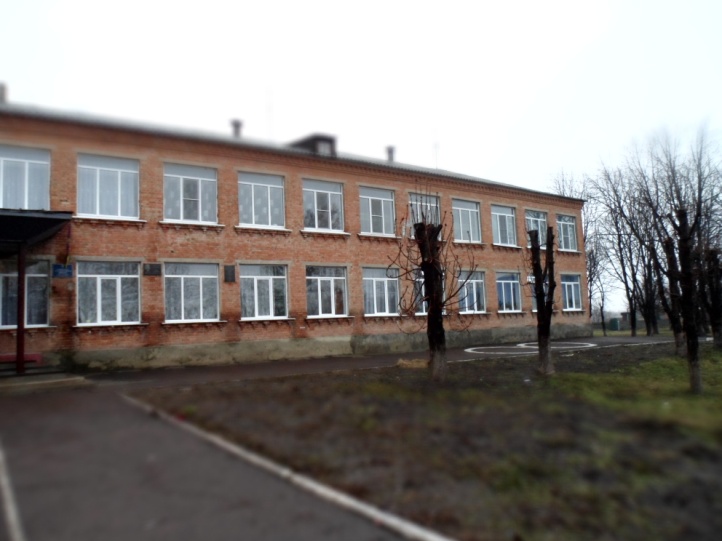 Матеріали                                                                                                                на громадський огляд-конкурс                                                                                                             стану умов охорони праці в закладі2013  рік
«Гідна робота – це безпечна робота»Хуан Сомавія
Охорона працi – це система правових, соцiально-економiчних,органiзацiйно-технiчних, санiтарно-гiгiєнiчних, лiкувально-профiлактичних заходiв та засобiв, спрямованих на збереження здоров’я i працездатностi людини в процесi працi.
(Із Закону України «Про охорону праці»)
Головною метою охорони праці є створення на кожному робочому місці безпечних умов праці, умов безпечної експлуатації обладнання, зменшення або повна нейтралізація дії шкідливих і небезпечних виробничих факторів на організм людини і, як наслідок, зниження виробничого травматизму та професійних захворювань.
Законодавство про охорону праці
Кодекс законів про працю
Закони
Про охорону праці
Про пожежну безпеку
Про дорожній рух
Про охорону здоров’я
Про використання ядерної енергії та радіаційну безпеку
Про охорону навколишнього природного середовища
Про поводження з радіоактивними відходами
Про колективні договори і угоди
Здійснюються організаційні заходи
В школі діє Система роботи з охорони праці
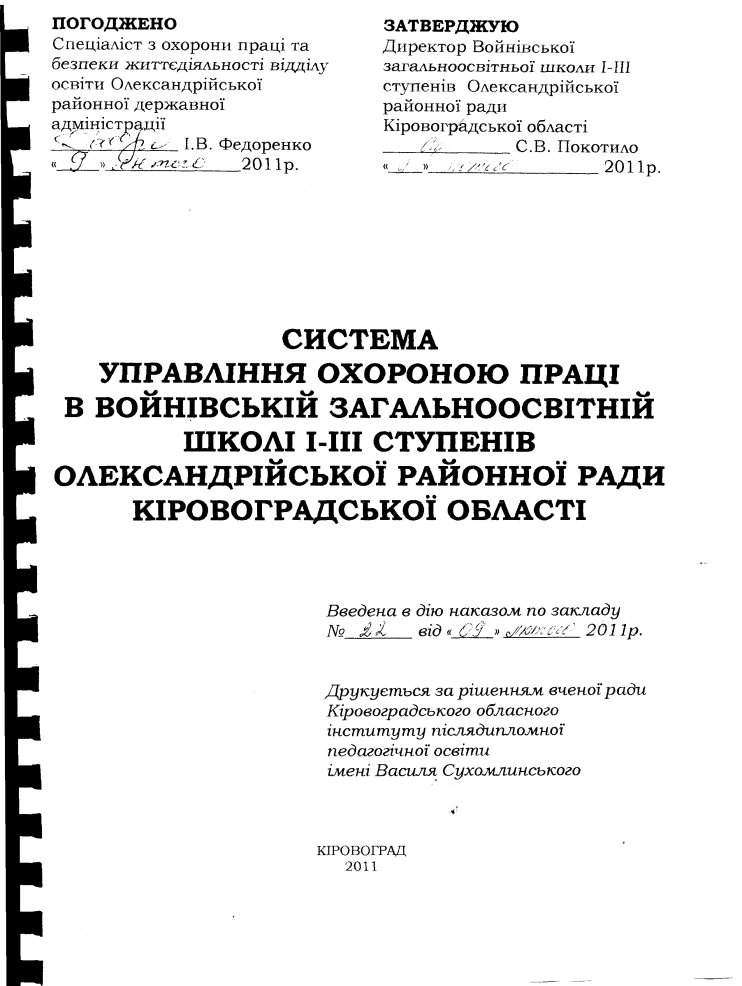 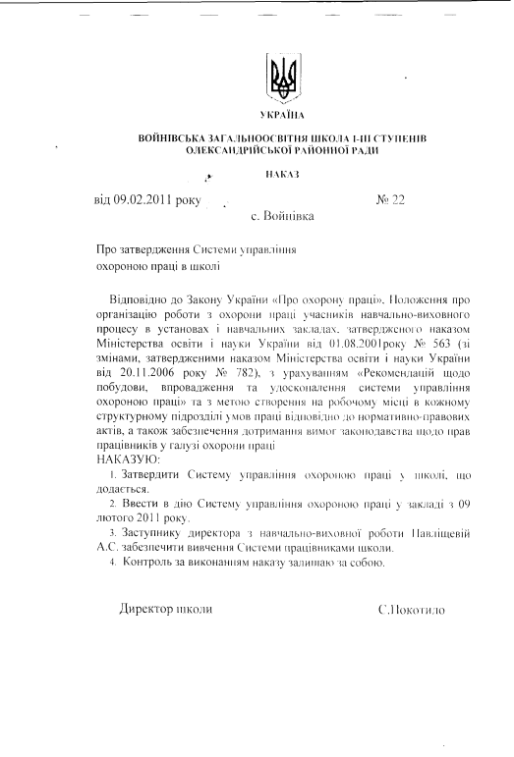 Розпорядження адміністрації школи
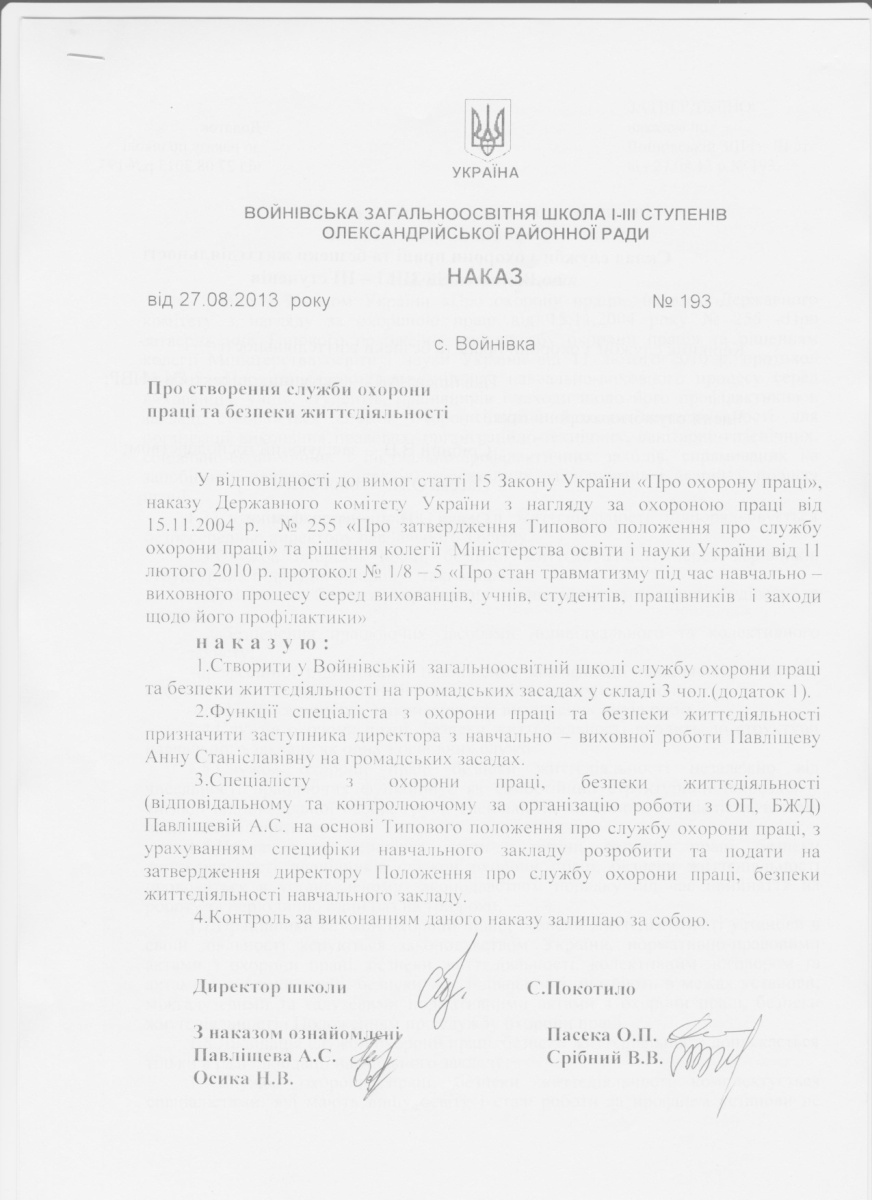 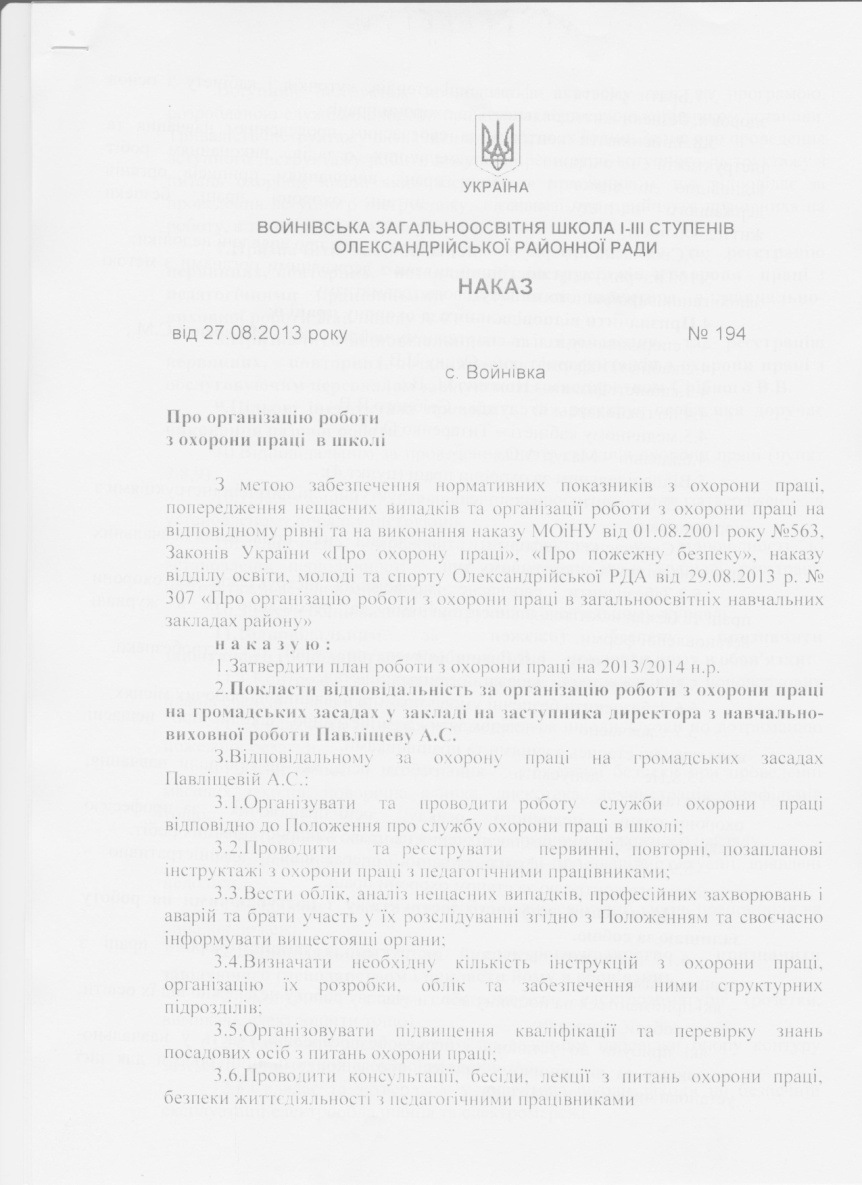 Положення та план роботи служби охорони праці
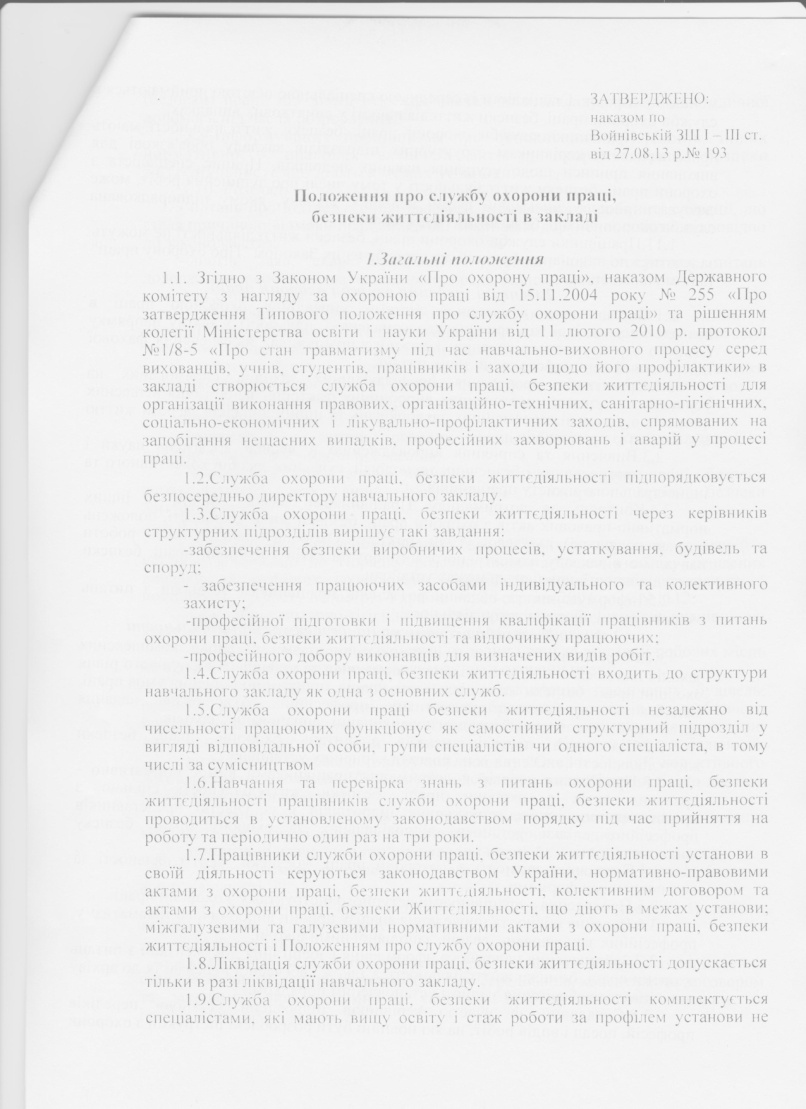 У школі створено кабінет охорони праці та безпеки життєдіяльності, в якому знаходиться вся нормативно – правова документація згідно Положення
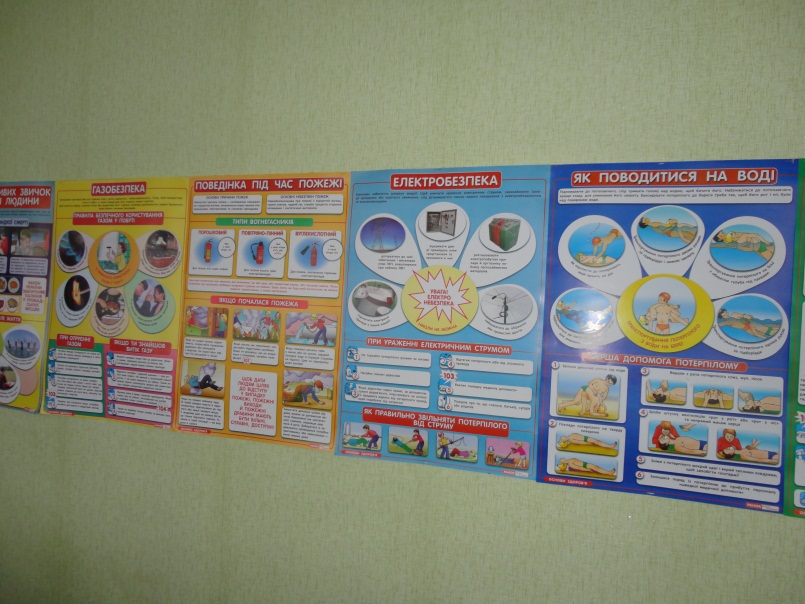 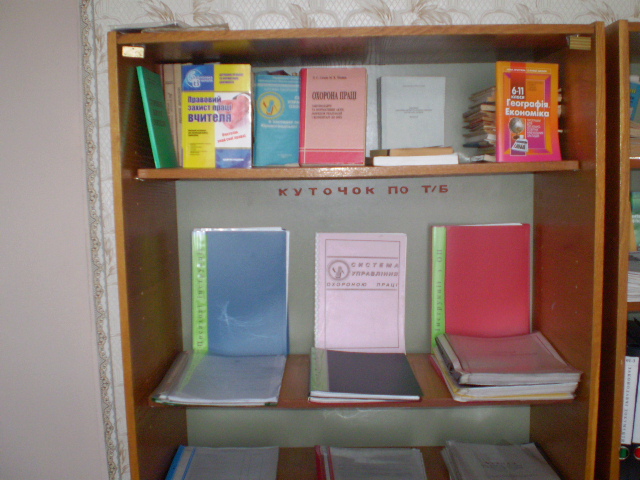 В закладі здійснюється дотримання
Світлового режиму
Повітряного 
режиму
Температурного 
режиму
Питного режиму
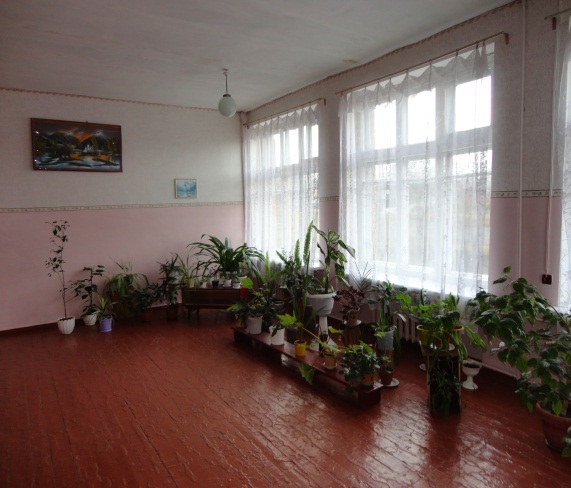 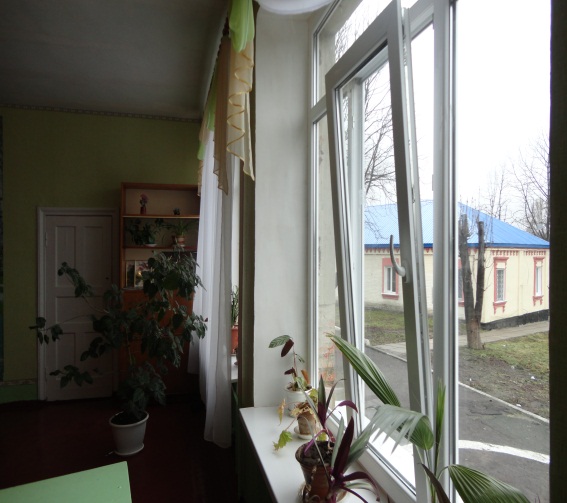 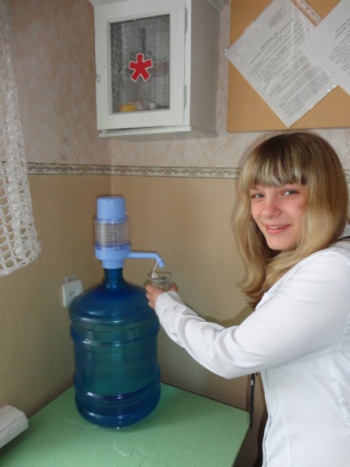 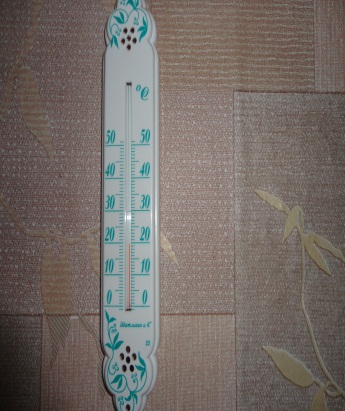 Систематично здійснюється профілактична робота щодо попередження травматизму та професійних захворювань
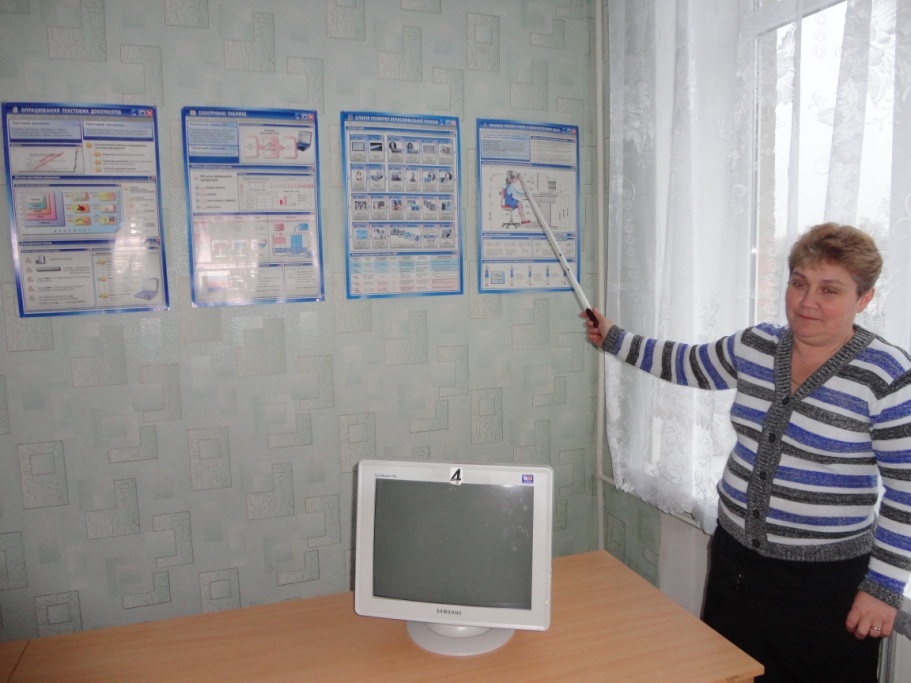 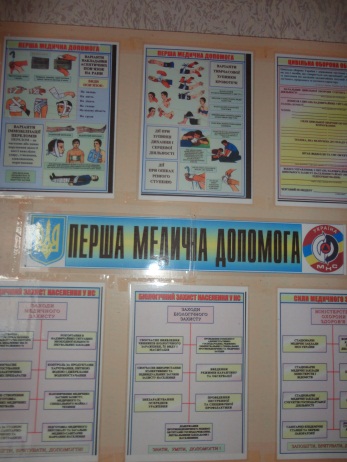 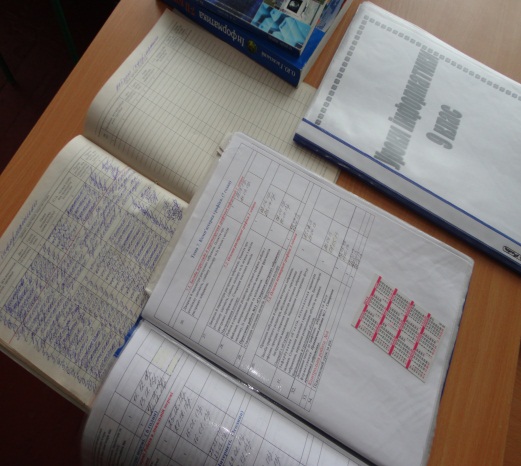 Проведення інструктажів – невід'ємний компонент навчально-виховного процесу
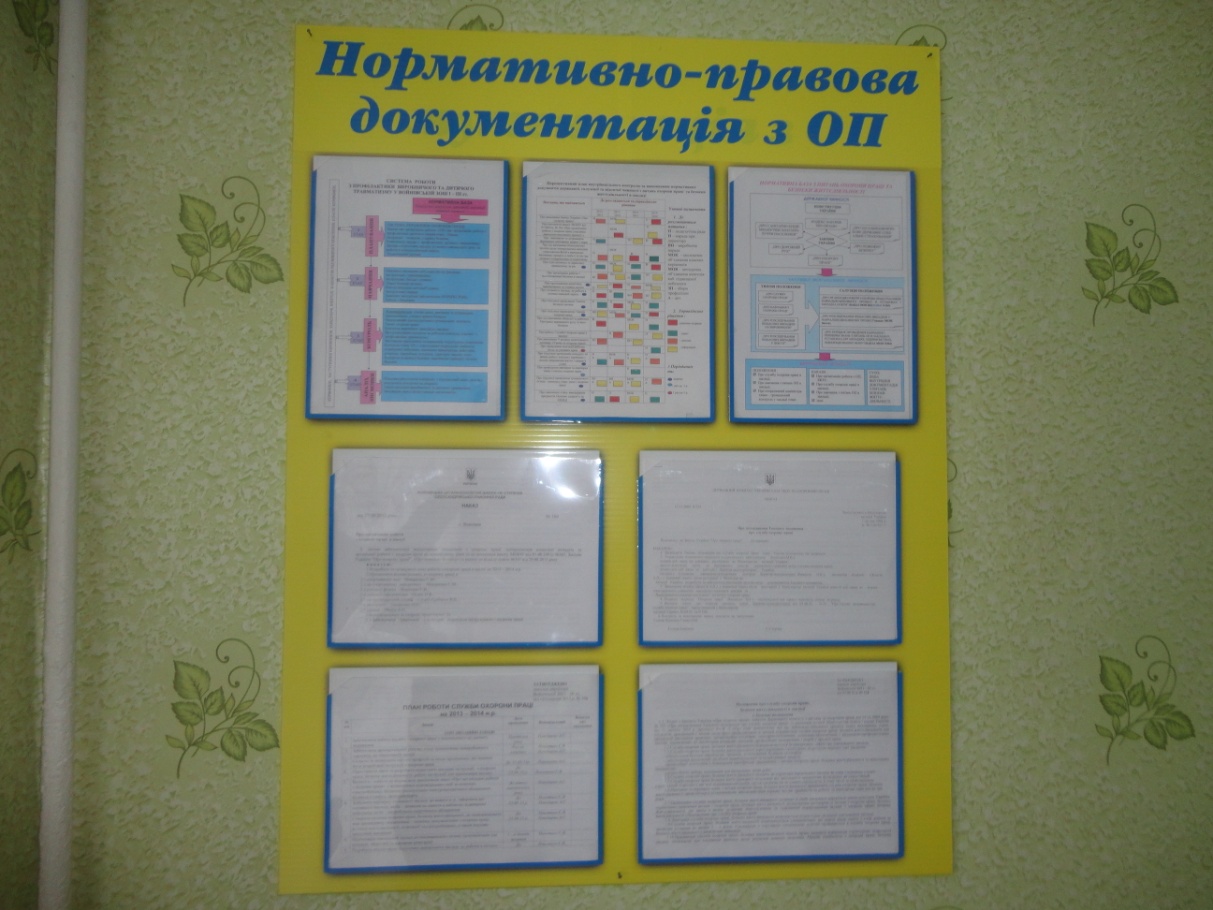 Наявність та знання  документації з охорони праці – це гарант безпеки життя працівників школи
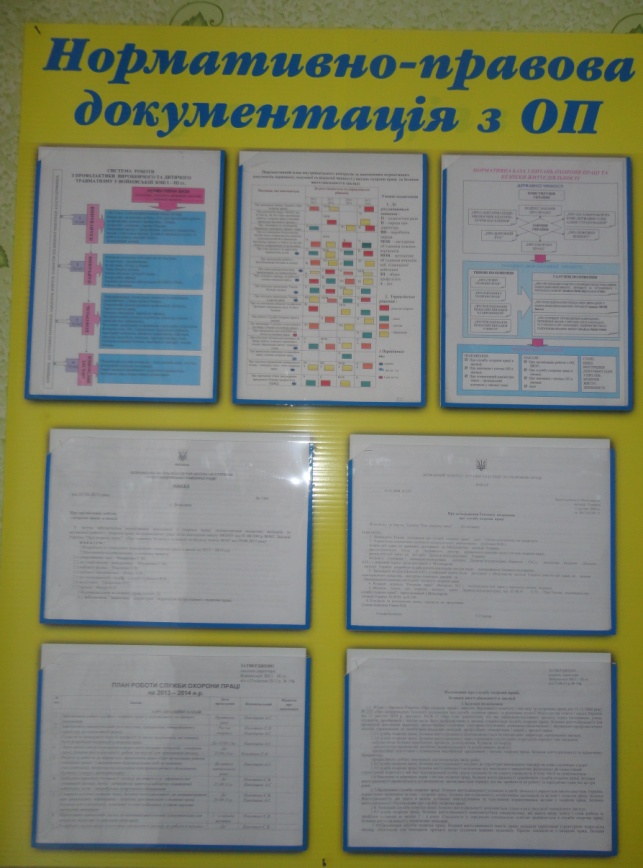 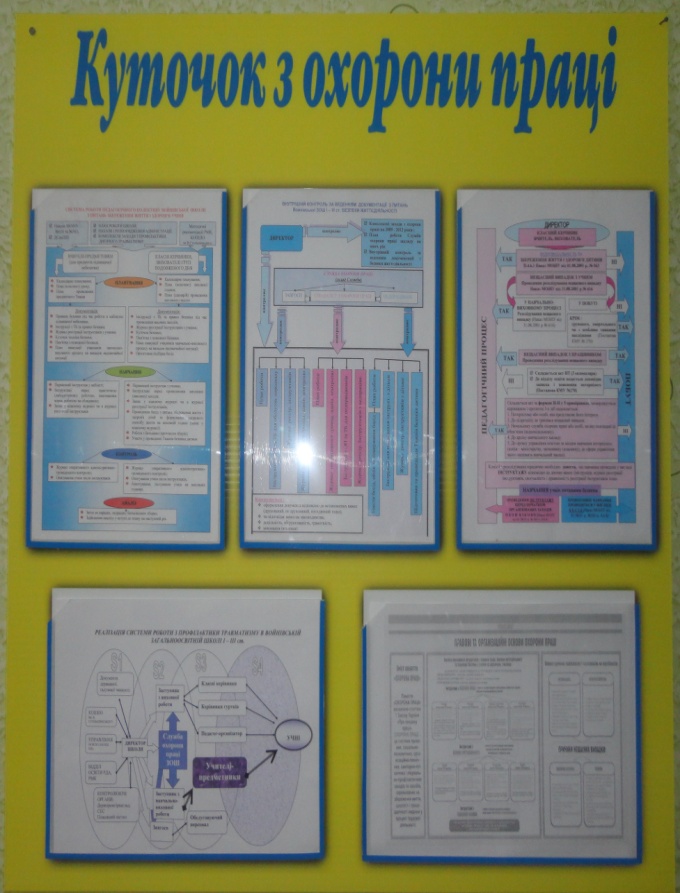 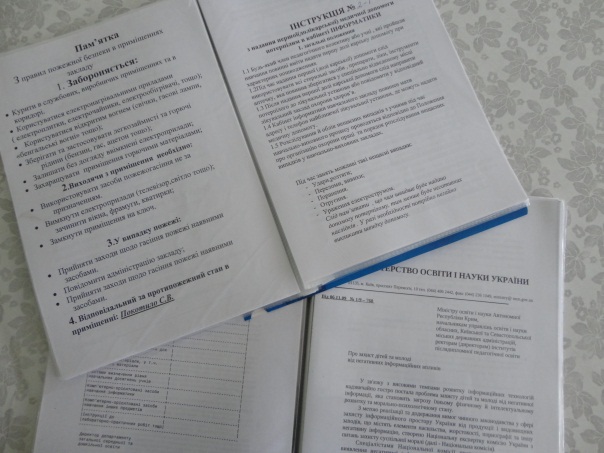 В школі ведеться постійний контроль за веденням шкільної документації
 з питань охорони праці
Директор
Заступник директора з НВР
Голова ПК
Завідуючі кабінетами
Журнали реєстрації інструктажів
Журнал адміністративного оперативно - громадського контролю
Вчасність реєстрації інструктажів
Наявність номерів інструкцій та підписів
Дотримання трьох ступенів контролю
За результатами контролю прийняття рішень
Контролюється стан здоров’я учасників навчально-виховного процесу медичним працівником закладу, здійснюється психологічне розвантаження в кабінеті психолога школи
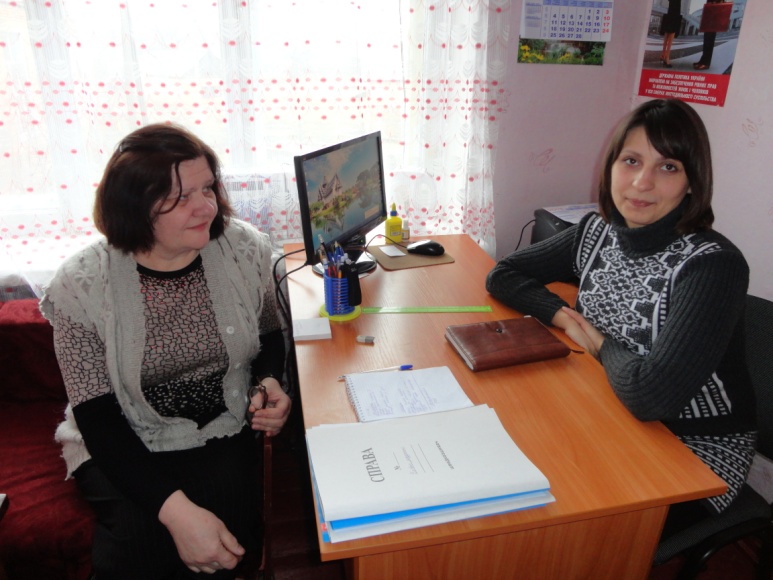 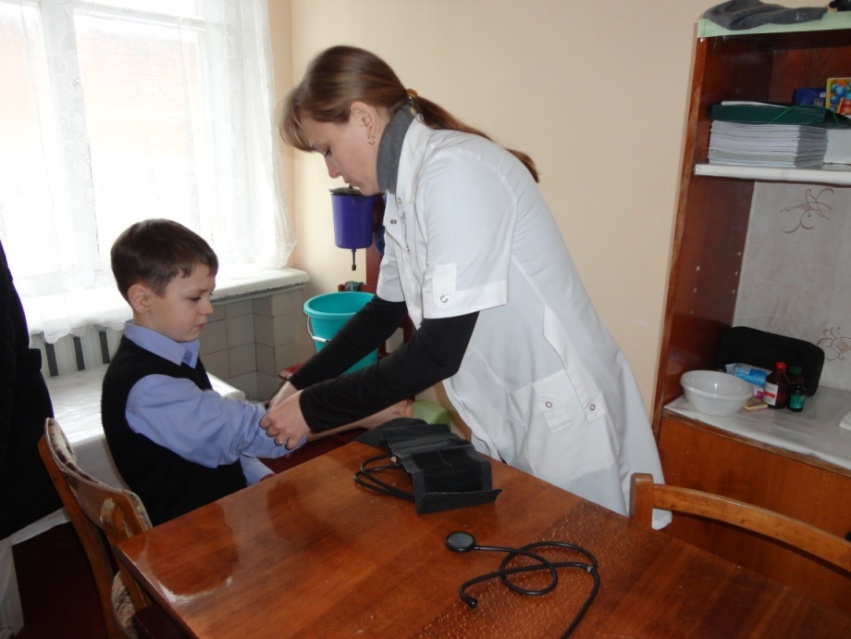 Постійно контролюється  дотримання протипожежного режиму в закладі
У нас в наявності:
1.Нормативні документи державної, галузевої
    та відомчої чинності з даних питань
2.Поетапні плани евакуації
3. Протипожежне обладнання та інвентар
     у відповідності до норм
4. Вчасне проведення навчання, інструктажів 
    та практичних тренувань з пожежної безпеки
5. Створена ДПД та загін ДЮР
6. Оформлені куточки та стенди з пожежної безпеки
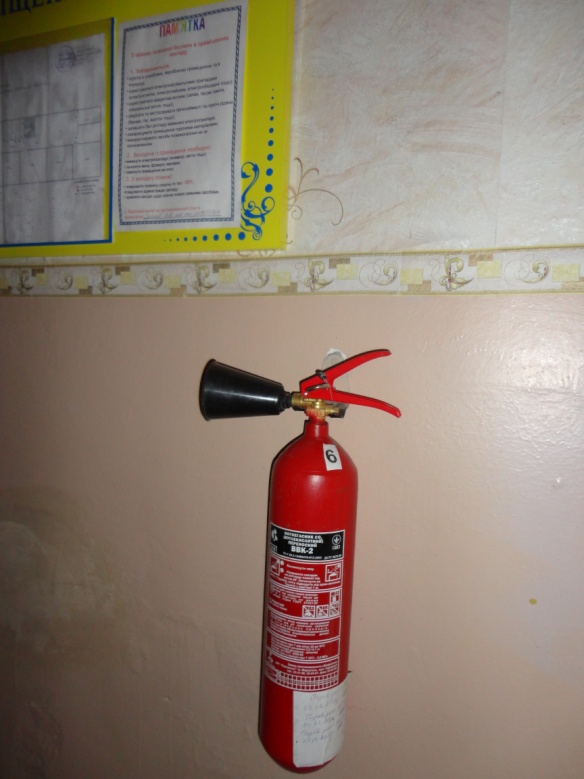 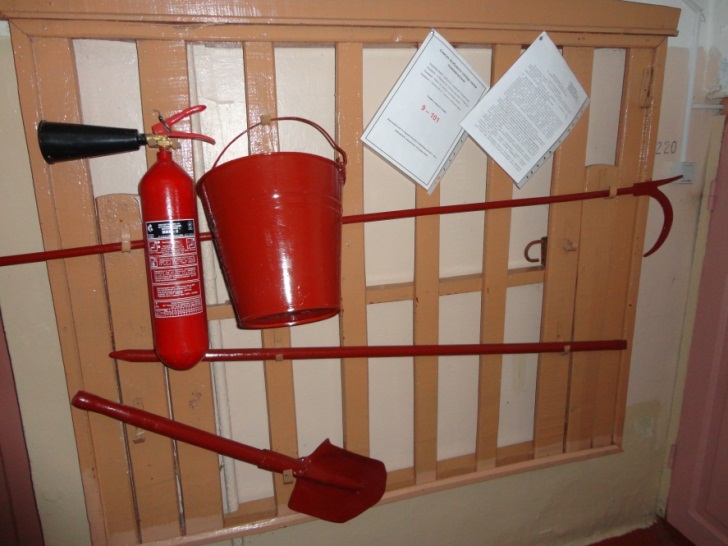 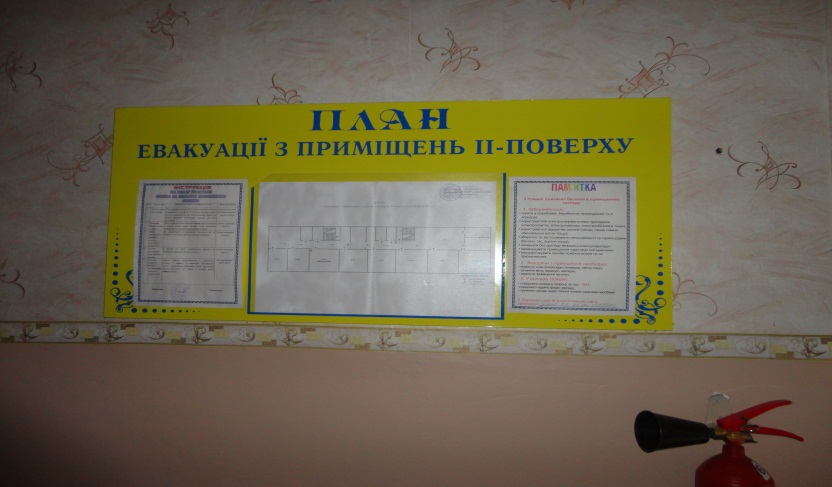 Під пильним наглядом служби охорони праці
 кабінети підвищеної небезпеки
Забезпечено:
нормативно-правовою базою та    інструкціями;
обладнанням та інструментами;
журналами оперативного адміністративно-громадського контролю
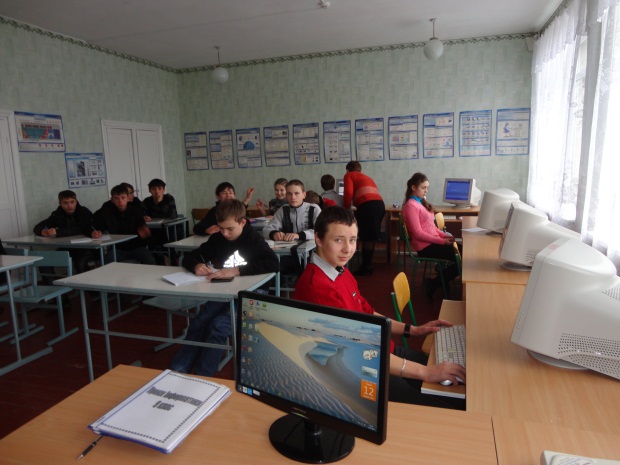 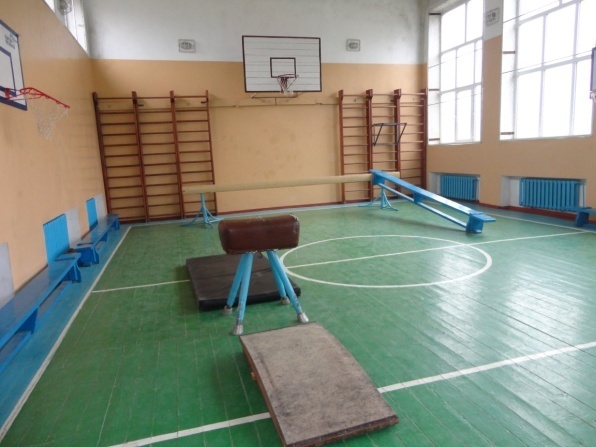 Спортивна зала
Кабінет інформатики
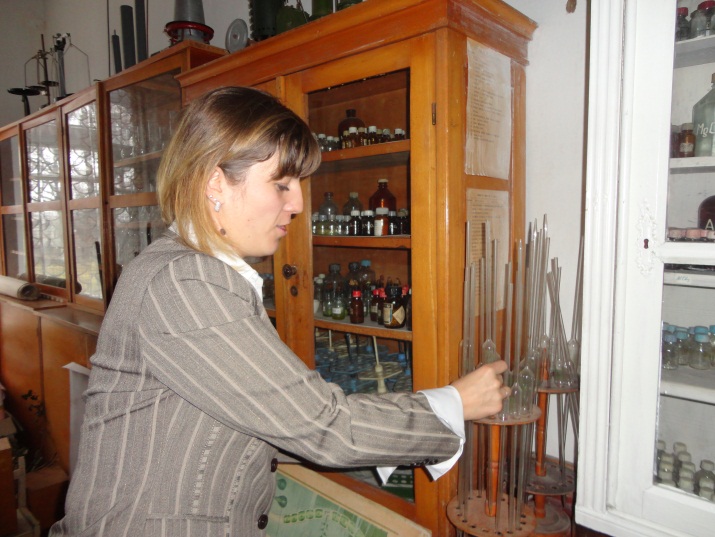 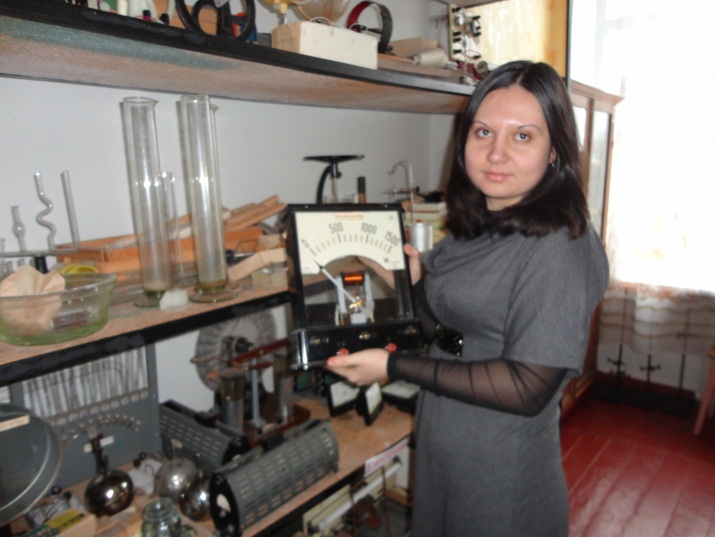 Кабінет хімії
Кабінет фізики
В шкільній котельні   створені безпечні  умови    праці
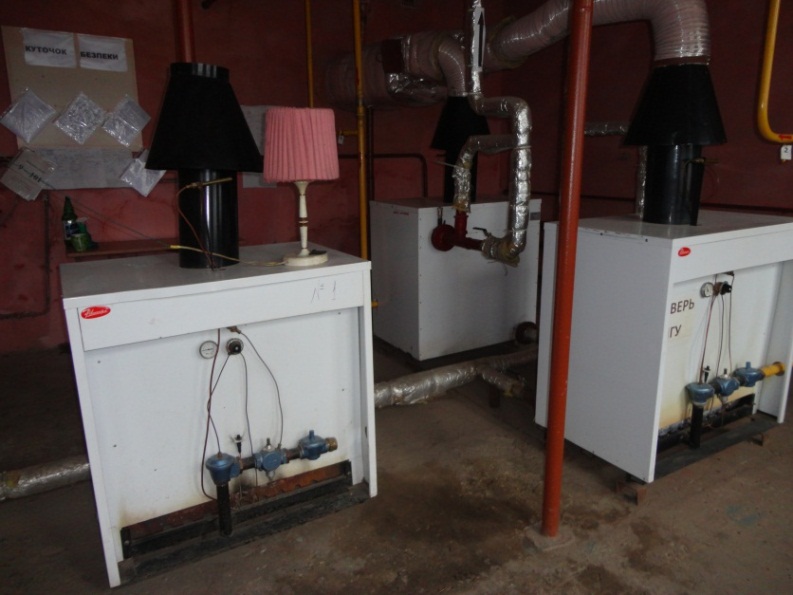 В наявності: 
- акти готовності котельні до опалювального сезону;
- проведена атестація кочегарів;
- забезпечено інструкціями;
- проведено навчання.
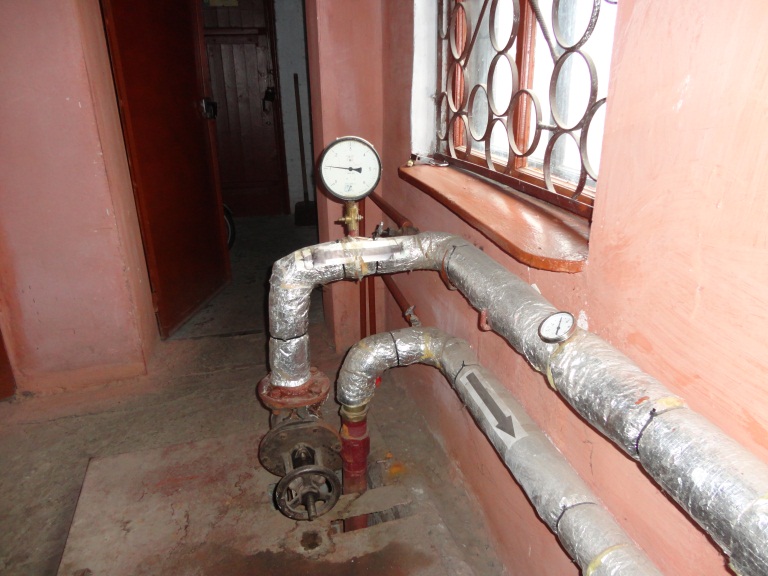 Котельня на твердому паливі
Газова котельня
Виробнича санітарія та гігієна праці в шкільній  їдальні – запорука здоров'я учасників навчально-виховного процесу. Ведеться постійний контроль за дотриманням  ДСанПіН
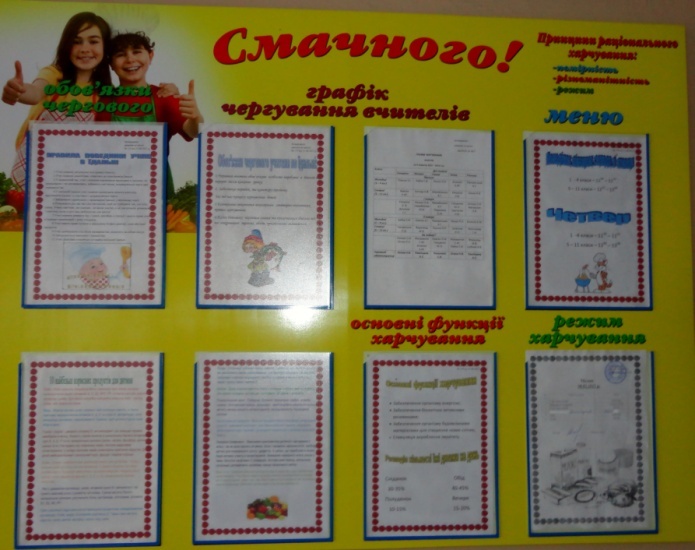 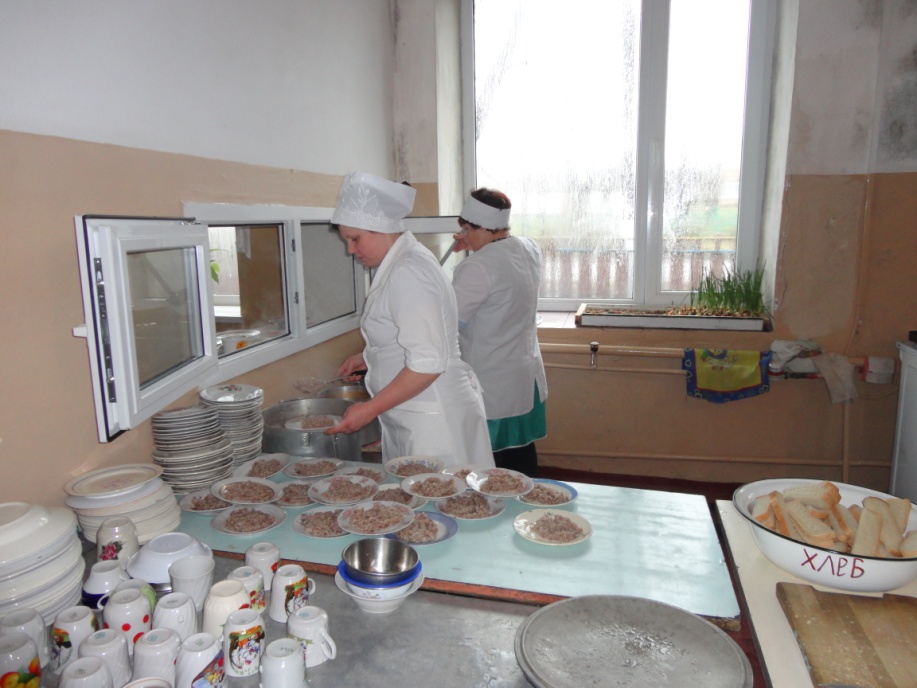 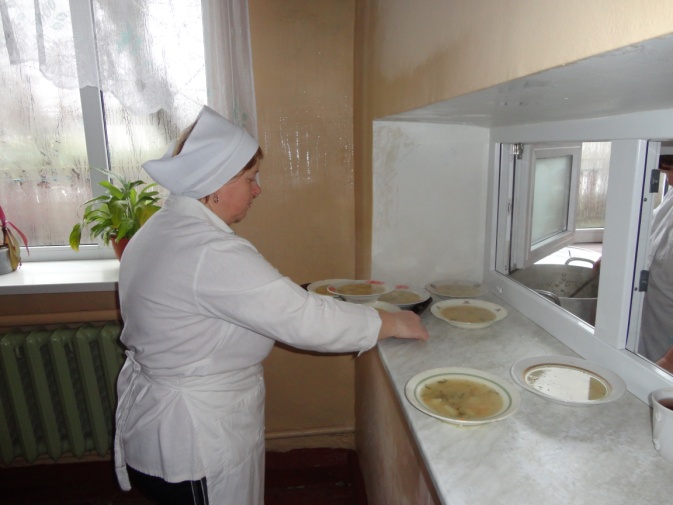 В шкільній їдальні  створені безпечні умови праці
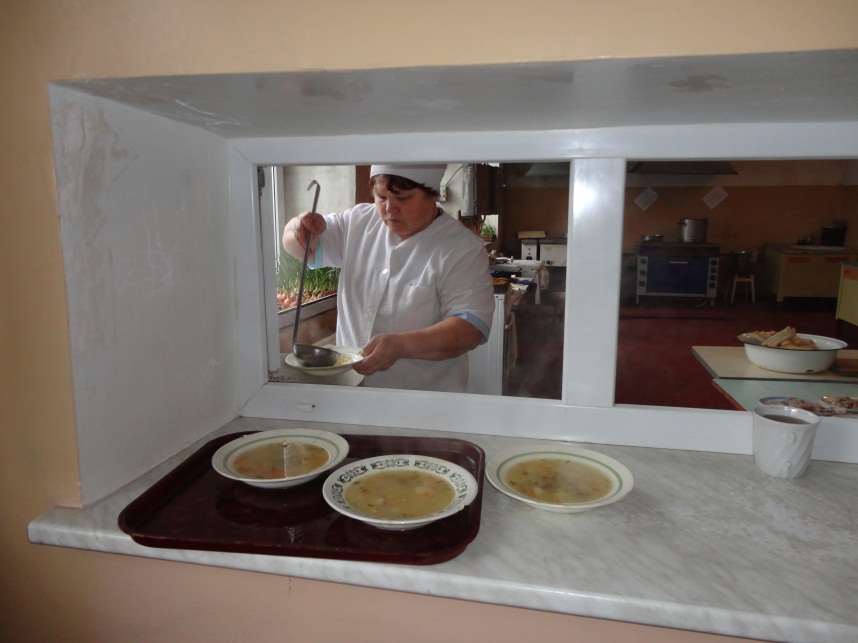 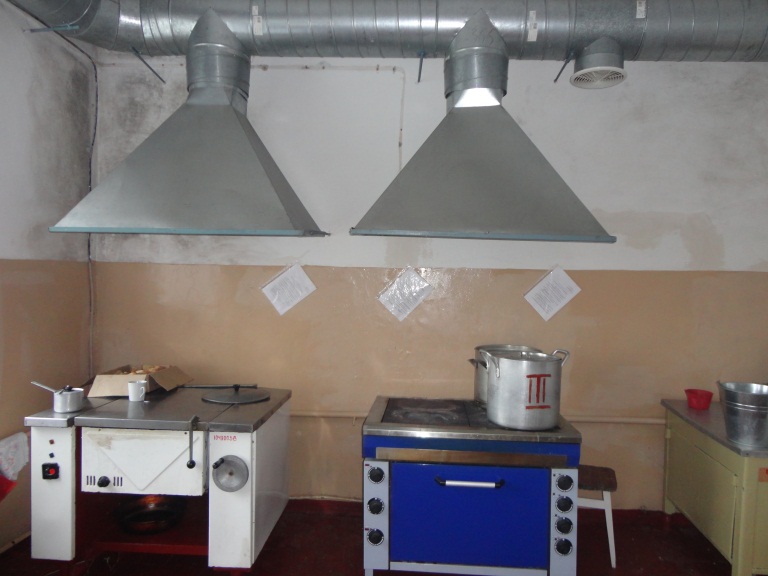 Щорічно в школі проводяться тижні охорони праці
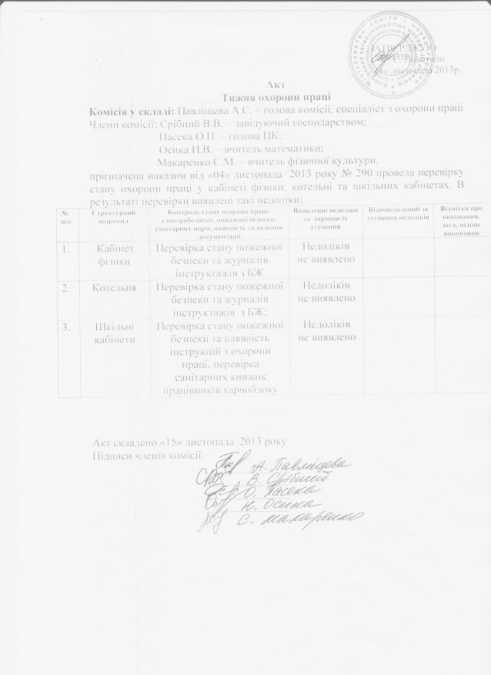 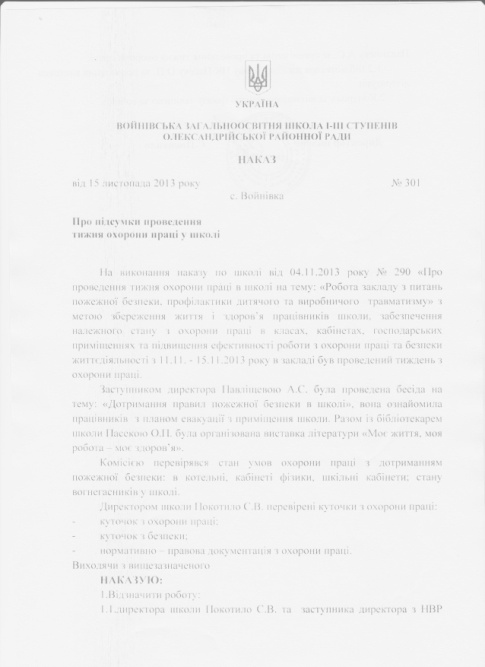 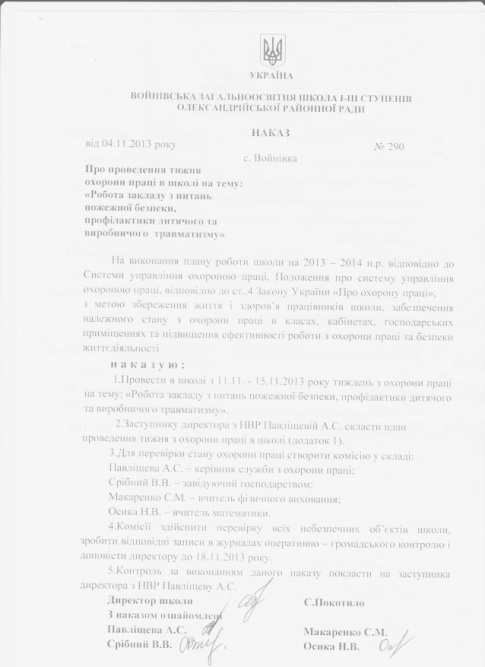 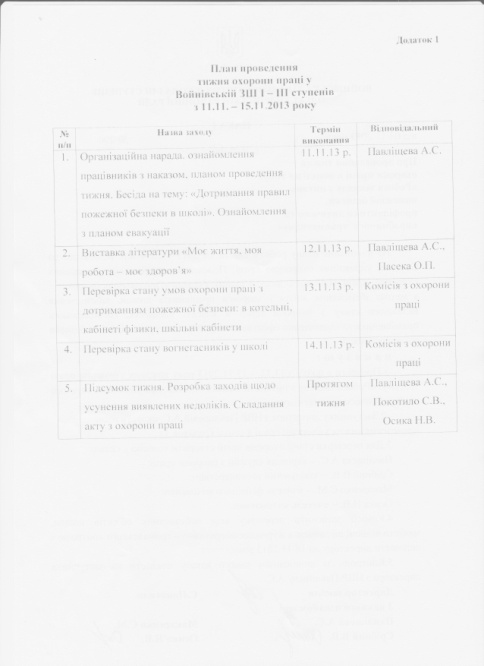 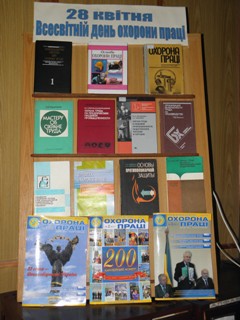 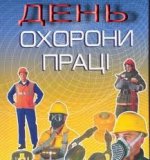 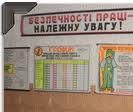 Навчання та перевірка знань працівників школи з питань охорони праці – забезпечення належних, безпечних і здорових умов праці, запобігання нещасних випадків та професійних захворювань
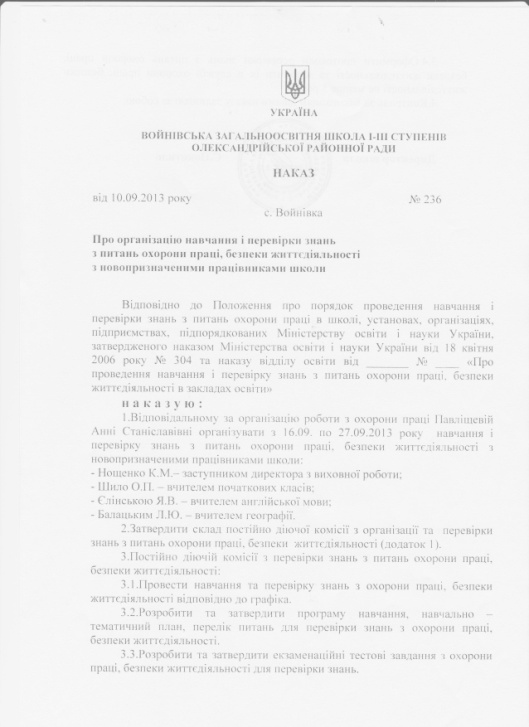 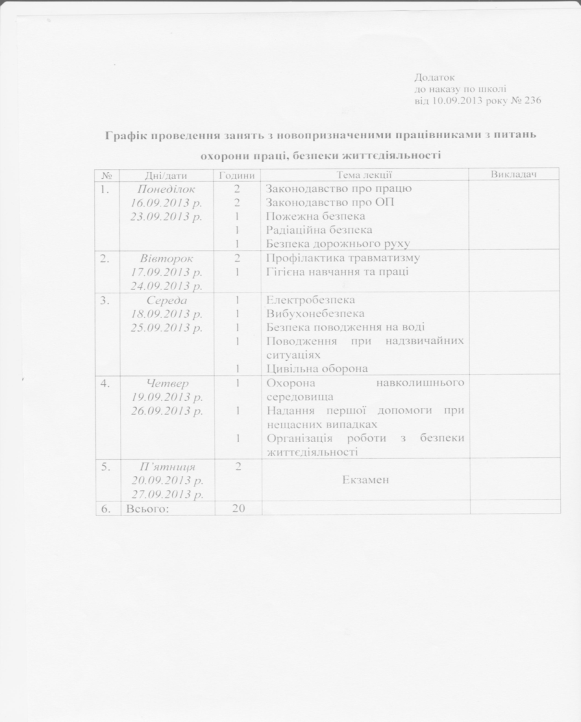 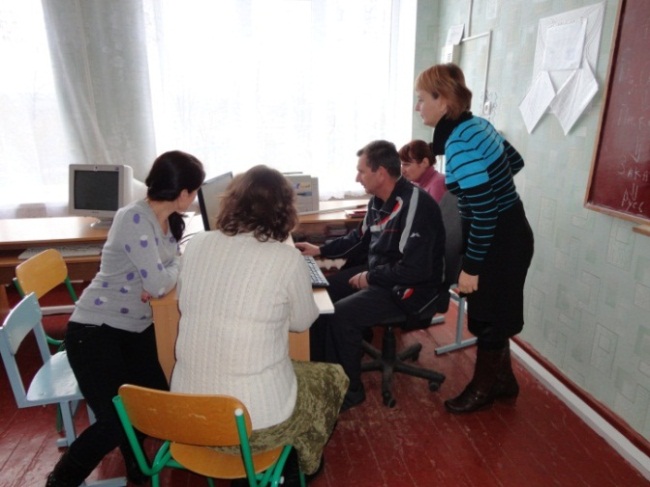 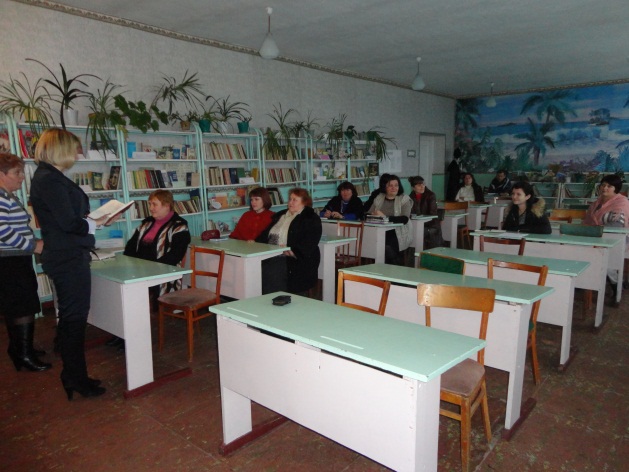 Колективний   договір
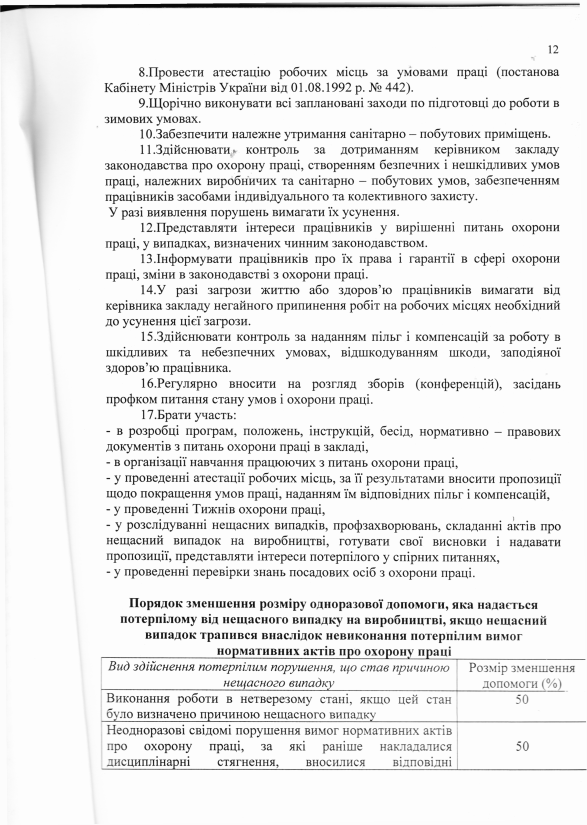 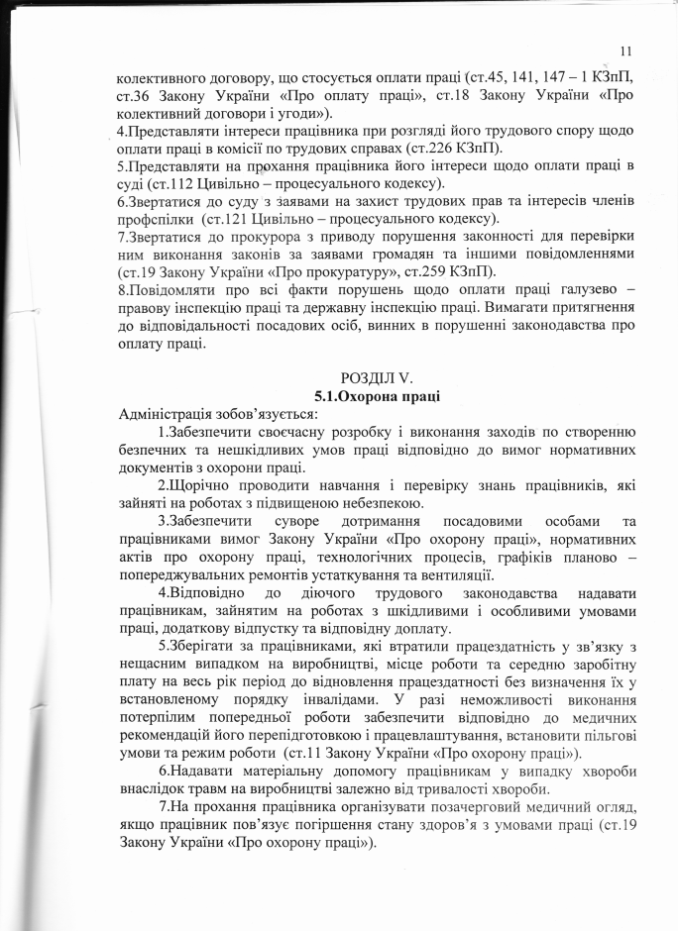 Колективний   договір Войнівської ЗОШ гарантує:
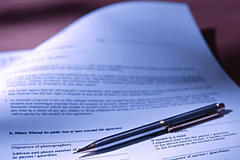 Надання додаткових відпусток працівникам, зайнятим на роботах із шкідливими та особливими умовами праці;
Проведення атестації робочих місць за умовами праці;
 Забезпечення спецодягом та іншими засобами індивідуального захисту технічний персонал та працівників котельні.
Контроль профспілки за охороною праці – запорука збереження життя і здоров’я учасників навчально-виховного процесу
Забезпечує практичну реалізацію повноважень, наданих профспілкам Законами України «Про охорону праці», «Про професійні спілки, їх права та гарантії діяльності» та іншими нормативно-правовими актами з охорони праці.
Здійснює представництво й захист інтересів членів профспілок у сфері охорони праці та довкілля в органах державної влади, місцевого самоврядування, у відносинах з роботодавцями.
Представник профспілки приймає участь у підтверджені факту наявності виробничої ситуації, небезпечної для життя і здоров’я учасників навчально-виховного процесу , при відмові їх від роботи з цих причин.
Представники профспілки беруть участь у роботі комісії з питань охорони праці, у розслідуванні нещасних випадків та професійних захворювань.
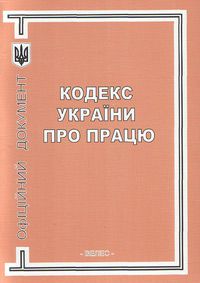 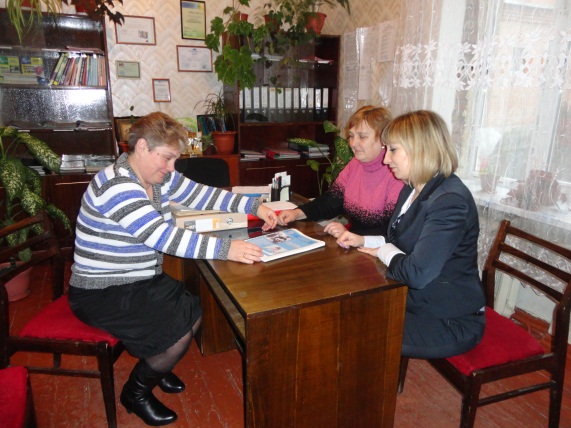 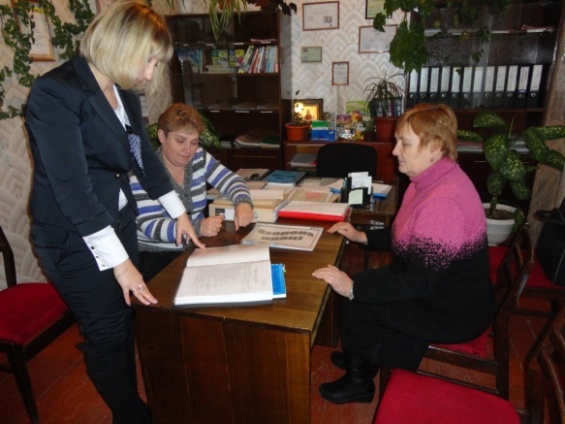 Дотримання правил з техніки безпеки – запорука збереження життя і здоров’я працівників навчального закладу
Питання охорони праці – важлива вимога сьогодення. Завдяки тісній співпраці адміністрації школи, служби охорони праці  та профспілкового комітету з питань створення безпечних умов праці протягом останніх 3-х років не зафіксовано жодного випадку побутового і  виробничого травматизму серед працівників закладу.